BRICS 2016
Towards labour market indicator harmonization in BRICS countries
Steven Kapsos
International Labour  Organization
Meeting of the Ministers of Labour and Employment of BRICS countries
25-26 January 2016
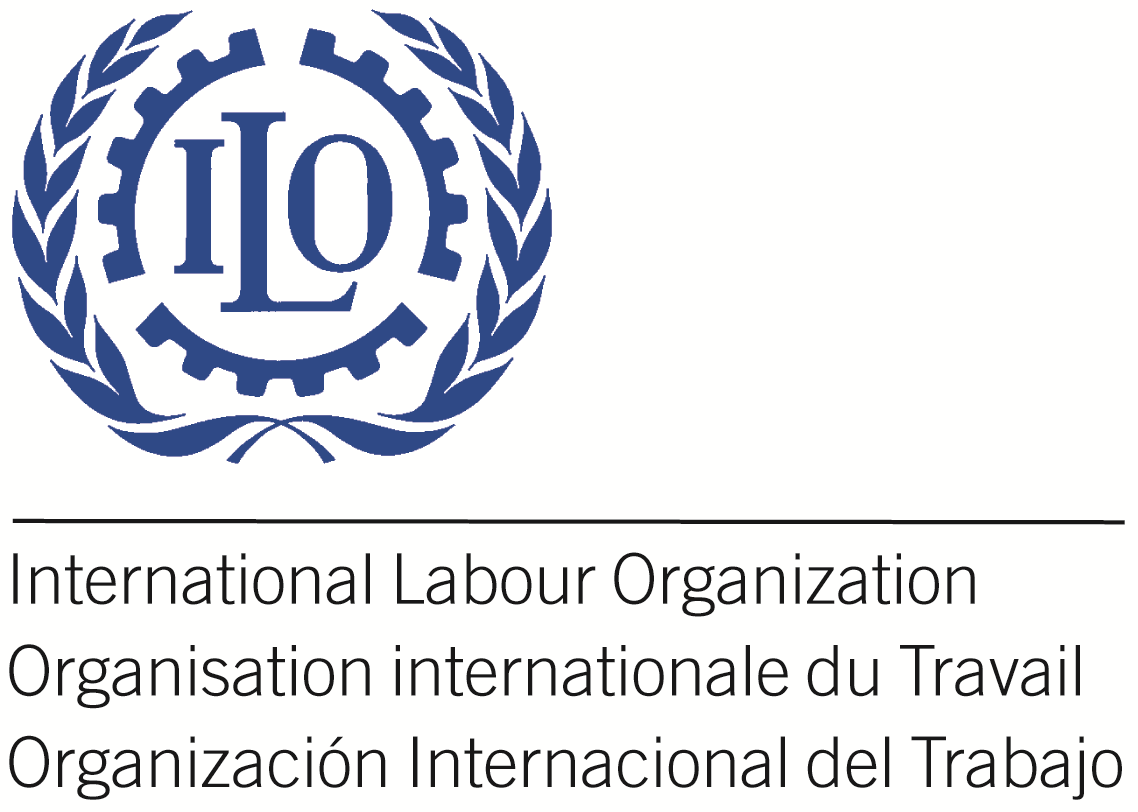 Overview
The context: Snapshot of BRICS labour markets
BRICS labour market indicators:
Key considerations
Proposed indicators
Data availability and comparability issues
BRICS account for nearly half of the world’s workers
Source: ILO, Trends Econometric Models, October 2015; World Bank, World Development Indicators.
Labour force participation and gender gaps vary significantly
Note: *China (2014) is based on ILO estimate.Source: ILO, Key Indicators of the Labour Market  9th Edition
Unemployment rates: Youth face significant difficulties
Source: ILO, Key Indicaators of the Labour Market 9th Edition
Wage employment shares differ widely
Source: ILO, Key Indicaators of the Labour Market 9th Edition
Informality is significant in several BRICS countries
Source: ILOSTAT
Significant productivity gaps remain
Source: ILO, Key Indicators of the Labour Market 9th Edition
Other indicators show differences across BRICS labour markets
Distribution of employment across industries and occupations
Extent of part-time employment
Educational levels of the labour force
Social protection coverage
BRICS Labour market indicators: Key considerations
BRICS indicators must be comprehensive enough to:
Reflect diversity across BRICS countries
Provide a comprehensive picture of the labour market situation in each country
Most indicators must be available for each country
Data should be sufficiently comparable across BRICS countries
Proposed BRICS Key Labour Market Indicators
20 key indicators across eight thematic areas:
Labour force and employment (4)
Informality (2)
Unemployment and labour underutilization (2)
Education (2)
Productivity, wages and inequality (3)
Social protection (3)
Social dialogue (2)
Occupational safety (2)
ILO Report on BRICS Labour Market Indicators
Provides rationale and concepts/definitions for each indicator 
Examines data availability and comparability for these indicators across BRICS countries
Half of the proposed indicators are being considered for SDG monitoring
Data availability of proposed indicators
Source: ILO, “Towards a harmonized set of BRICS key labour market indicators” (Geneva, 2015).
Issues to consider
Some BRICS countries have limited data, either due to less frequent surveys or limitations on dissemination of certain indicators
Occupational safety indicators are generally not well covered
Some comparability issues: differences in geographic coverage, definitions of working-age, reference periods and labour market concepts
These issues should not prohibit development     of BRICS labour market indicators
BRICS Labour and Employment Information Exchange
Labour and employment information exchange website piloted under Russian Chairmanship
Need for strengtehned coordination across BRICS national statistical offices
ILO stands ready to support this effort, particularly  in the areas of data production, analysis and harmonization of key concepts and definitions across BRICS countries